Community Energy to the rescue,local choices, global effects
Herbert Girardet
[Speaker Notes: Merthyr]
[Speaker Notes: This is a picture of the port of Cardiff in the 1920, with anthracite as the primary export from the Welsh valleys.]
[Speaker Notes: Everything changes when coal mining started in  the 19th century. A hundred fold increase of the population occurred. Wales turned from being an exporter of wool and meat to an exporter of coal. Energy became the basis of its economy. But the ownerships of that economy was in the hands of a few entrepreneurs with no lasting benefit to the local comunities.]
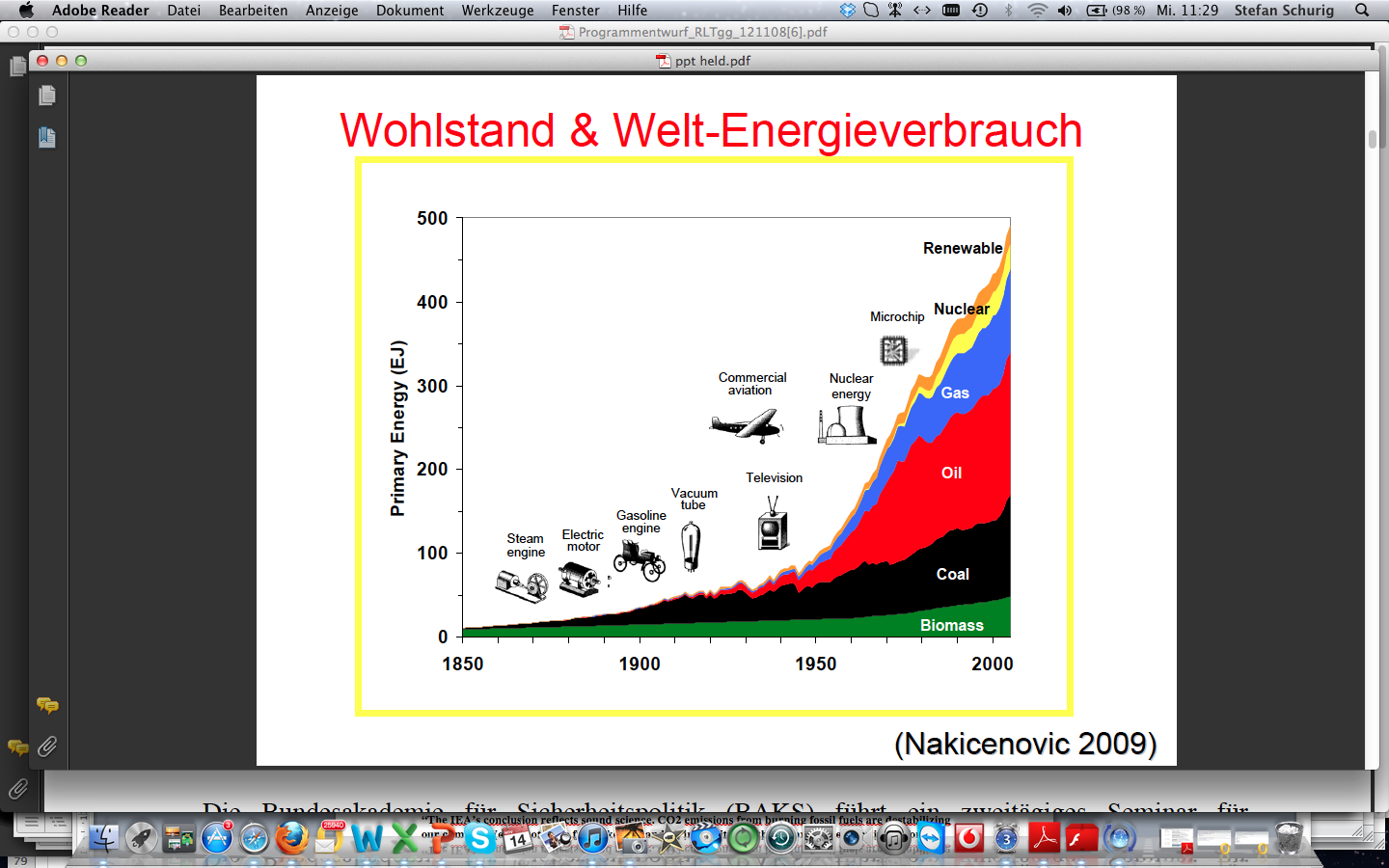 Source: Nakicenovic
 2009
[Speaker Notes: The evolution of energy technologies]
Shanghai Pudong 1978
[Speaker Notes: Shanghai. Pudong 1970]
Shanghai Pudong 2013
[Speaker Notes: Pudong now, the new China, the new Manhattan]
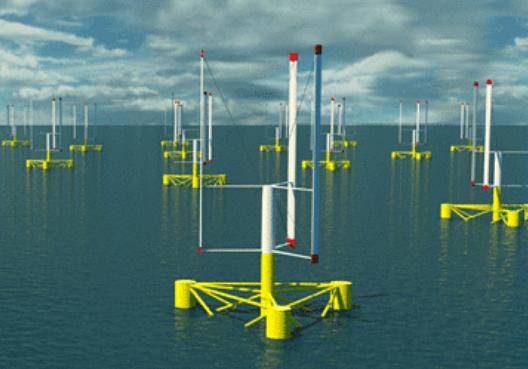 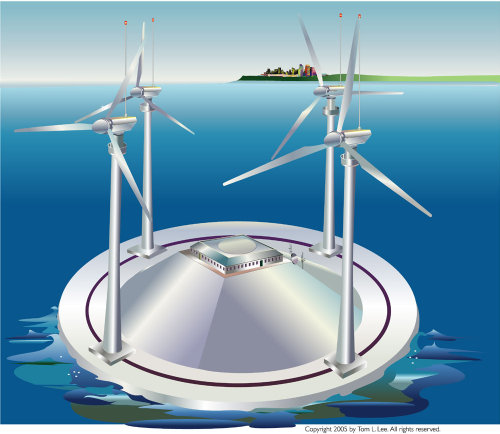 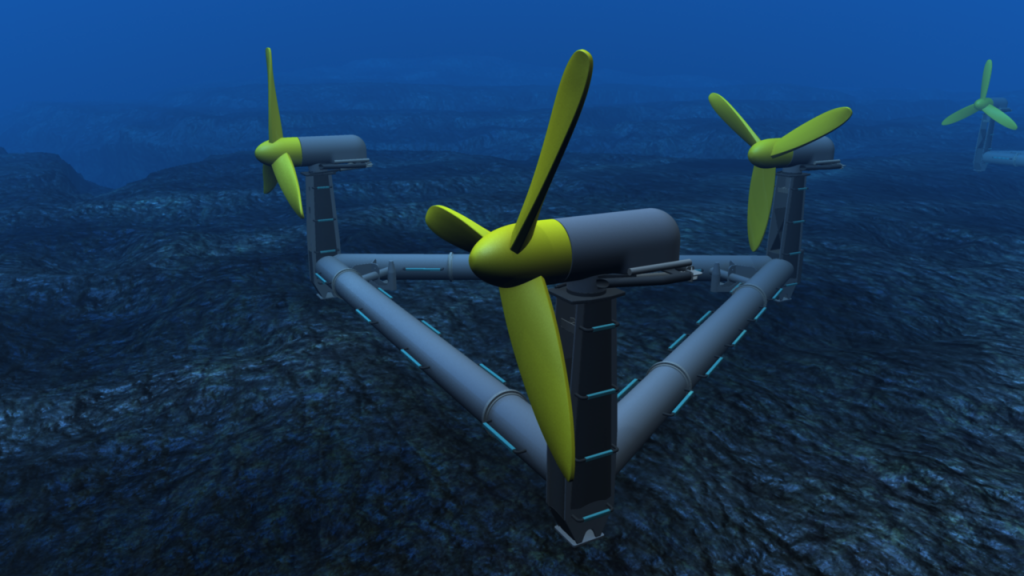 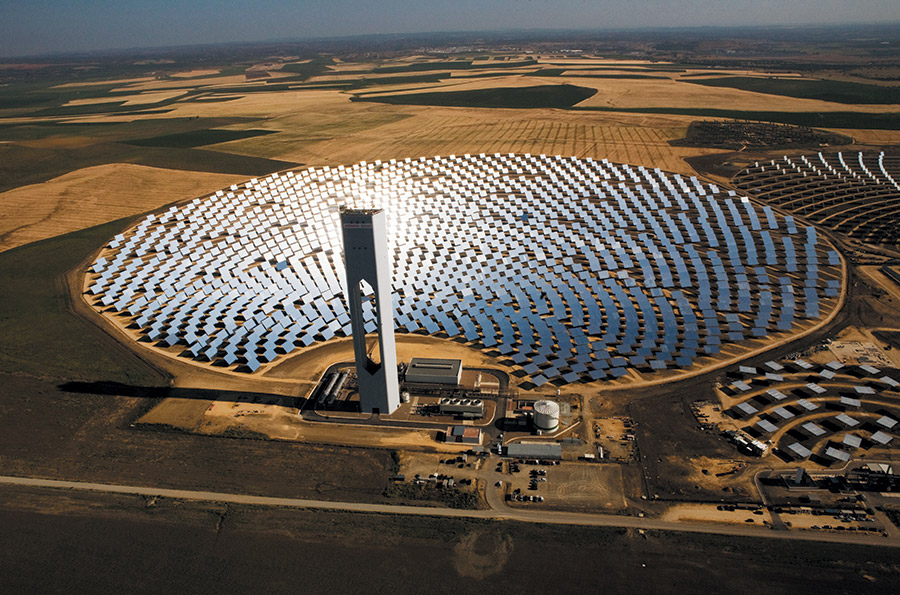 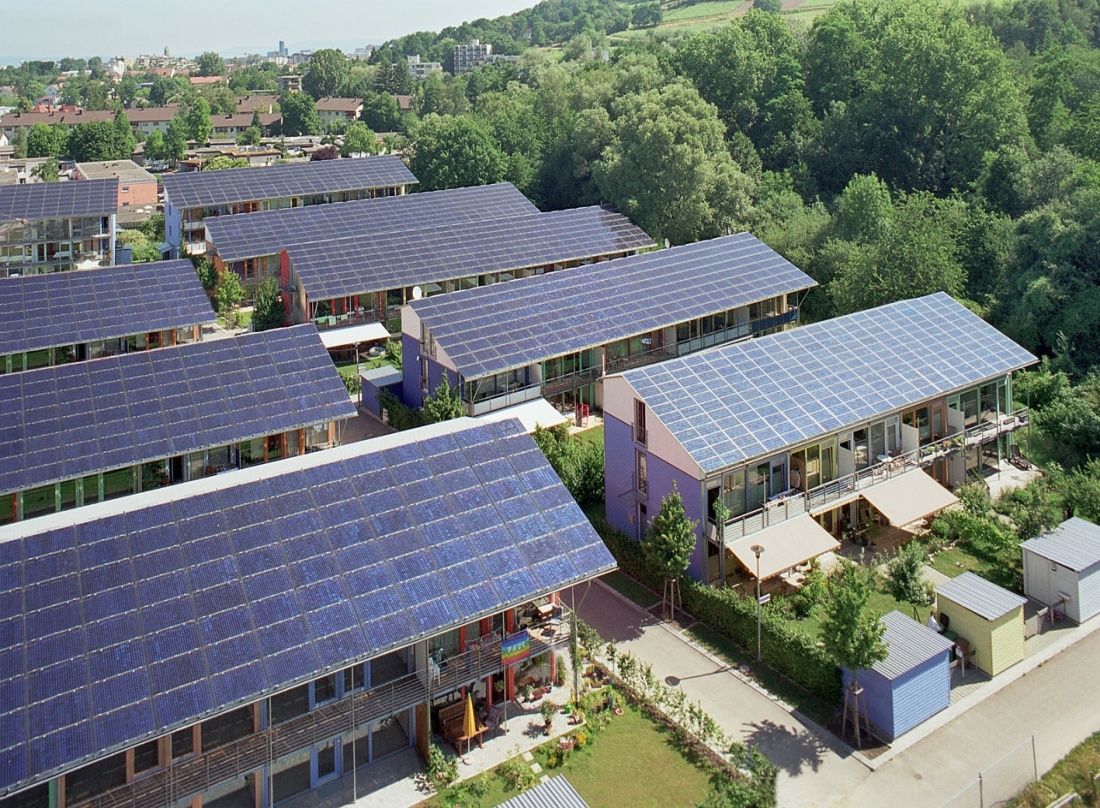 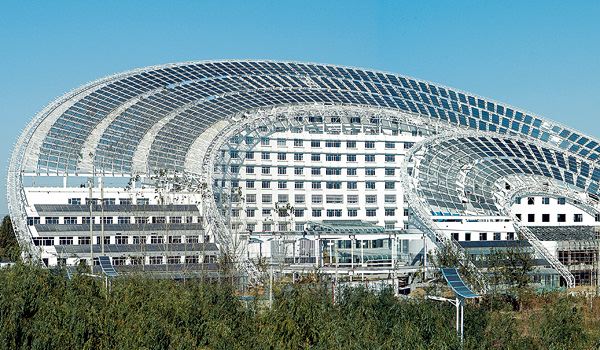 Pen y Cymoedd Windpower Project, Rhondda76 turbines, 228 MW, 140,000 homes, Vattenfall
Gwynt y Môr wind farm, North Wales coast160 turbines, 576 MW - Eon, Siemens and Munich
Westmill solar coop, Oxfordshire
Energy democracy?
From consumer to prosumer
New, cost-competitive non-fossil technology options  
Community ownership, participation, shared interest in RE projects
Cooperatives, development trusts with tangible benefits to local people
National policies such as stable FITs as enabling tools
Examples: Danish Wind turbine Owners Association, 1978
Europe 2015: 2800 energy coops, half of these in Germany
Energy coops of development tool in Africa, Asia, etc.